Wie geht es dir?
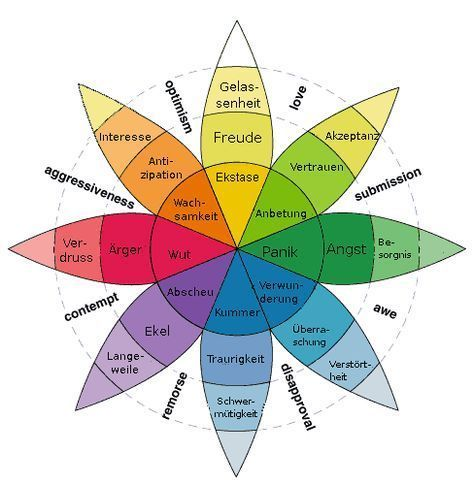 https://i.pinimg.com/474x/93/4b/8c/934b8c52f3e62a7e7826de0d7a274d72.jpg
https://deutsch-vielspass.com/wp-content/uploads/2020/02/cefv.jpg
Diagnostik
gr. diagnosis = das Unterscheidende 

= „eine Maßnahme vertiefender Erkenntnisgewinnung über das intuitive Erfassen eines Sachverhaltes hinaus. In der Sonderpädagogik wird als Diagnostik der theoriegeleitete, systematische Prozess der Sammlung von Information über ein pädagogisches Problem angesehen, der zu Entscheidungshilfen für die Organisation und für Maßnahmen der Förderung führt.“
Bergeest et.al., 2015, 233
Anamnese, Kind-Umfeld-Analyse,Hinweise zur Gesprächsführung
Tabea Kuhn, Jana Menzel
Praxisprojekt
Seminarbeitrag am 4. Mai 2021
Dozentin: Verena Mihlan
Anamnese
Wozu?

Besseres Verständnis der Verhaltensweisen
Besseres Verständnis der Problematik
Bessere Einschätzung von zukünftigem Verhalten
Bestimmung richtiger Fördermaßnahmen
https://encrypted-tbn0.gstatic.com/images?q=tbn:ANd9GcQv-FkUMqpY70Tygp0dR9UZ82cX6lpW8rdaBQ&usqp=CAU
Buholzer, 2006, 45
Bundschuh, Winkler, 2014, 136
Wo befinden wir uns?
Bundschuh, Winkler, 2014, 138
Vorinformation
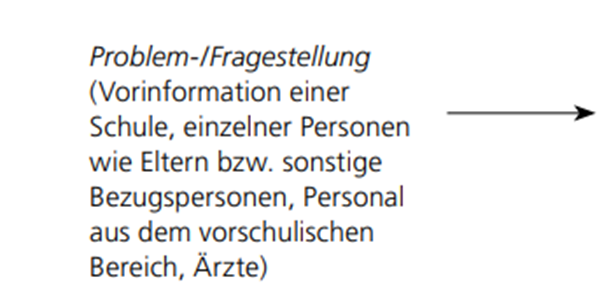 Welche Fördermaßnahmen wurden bisher ergriffen? 
Welchen Erfolg brachten die Fördermaßnahmen mit sich?
Wie verlief die kindliche Entwicklung?
Bundschuh, Winkler, 2014, 136ff.
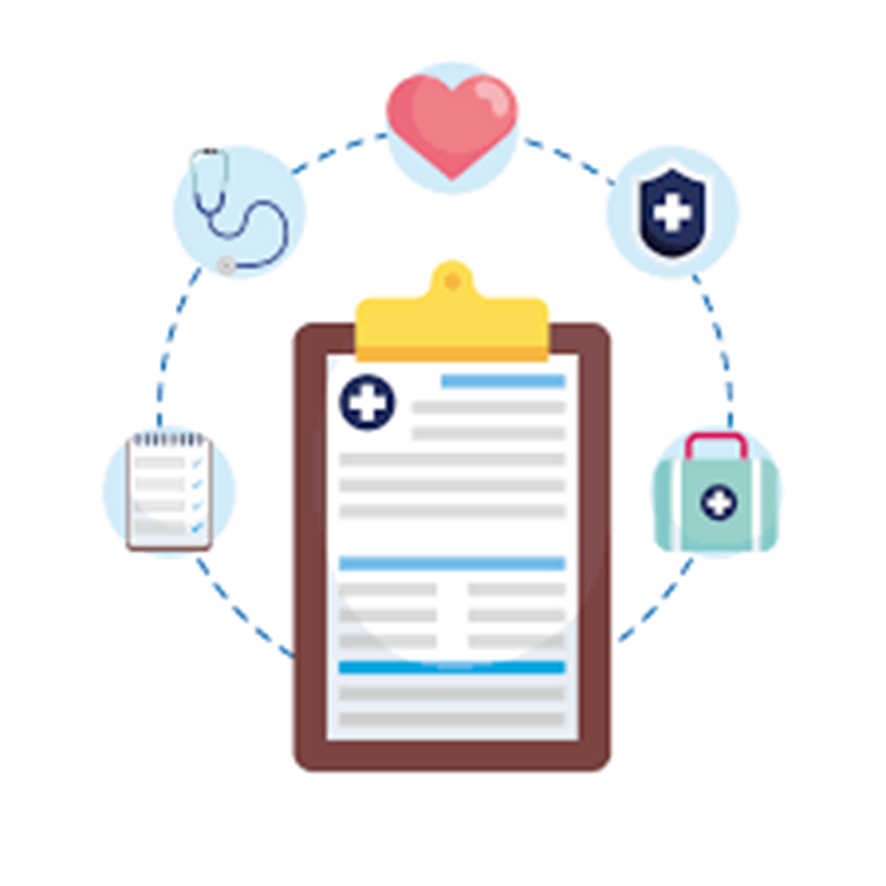 Wo befinden wir uns?
Bundschuh, Winkler, 2014, 138
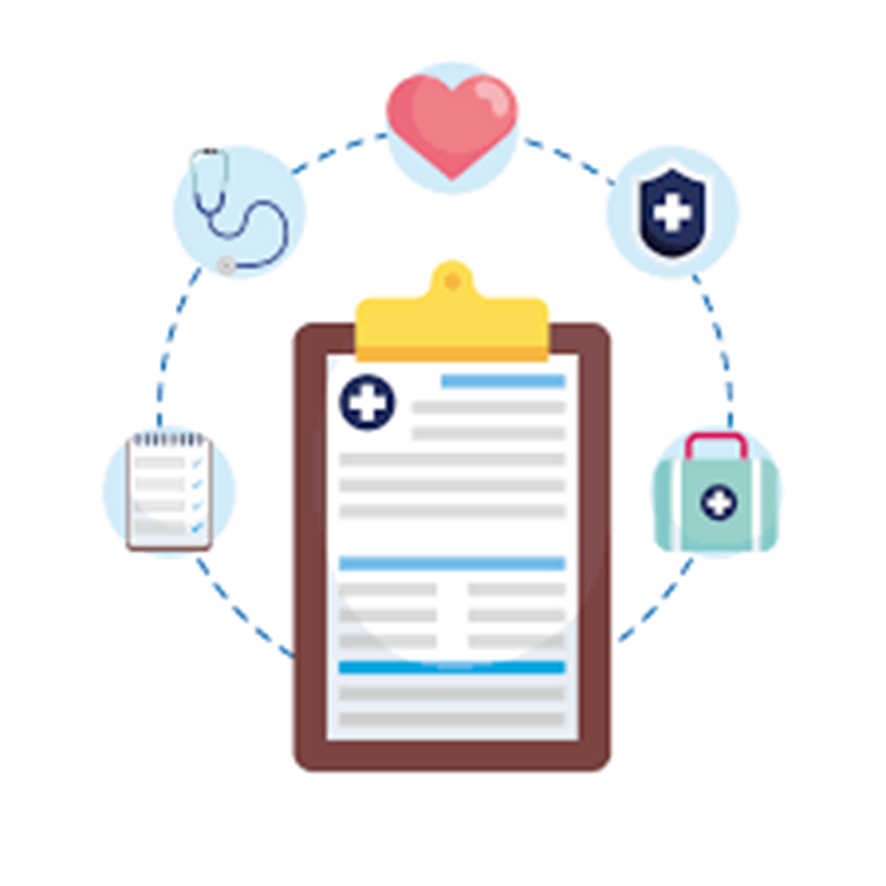 Anamnese
= Erinnerung 
= Rückblick auf individuelle Geschichte des Kindes in seinem Umfeld 
= Verknüpfung von bisherigen Lebensgeschichten und aktueller Lernsituation 

Anamnese/Anamneseerhebung (medizinischer Sprachgebrauch)
= Diagnostisches Interview (psychologischer Sprachgebrauch)
Buholzer, 2006, 45
Bundschuh, Winkler, 2014, 137 u. 147
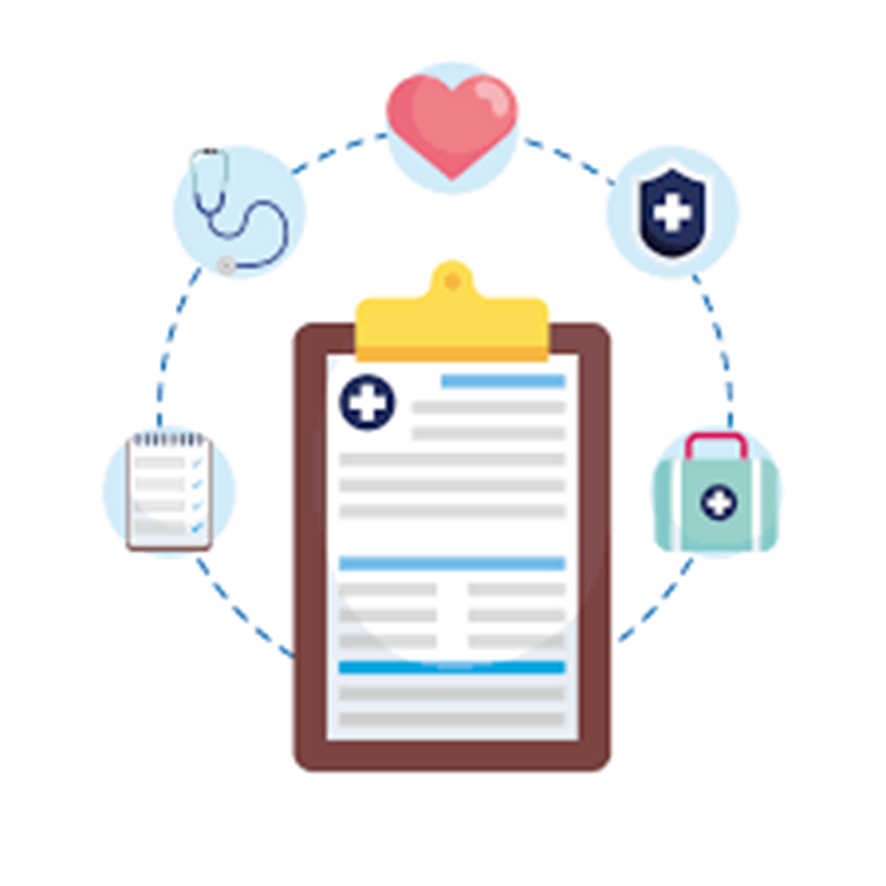 Anamnese
Ziel: Erkunden, verstehen der Vorgeschichte einer Erkrankung/Störung im Gespräch
Unterscheidung: Eigenanamnese – Fremdanamnese 

Möglich: 
Aufdeckung von Ursachen für Verhaltens- und Lernstörungen
Zusammenhänge zwischen sozioökonomischen Faktoren
Transparent werden konflikt- und probleminduzierende Familienkonstellationen
Entdeckung von Lernstörungen oder -behinderungen
Bundschuh, Winkler, 2014, 137 u. 147
Anamnesegespräch
Eingeleitet durch:
Eltern, unmittelbare Bezugspersonen, Eltern, Lehrkräfte

Eltern 
Grund für förderdiagnostische Maßnahmen
wichtige Informationsquelle im anamnestisches Gespräch
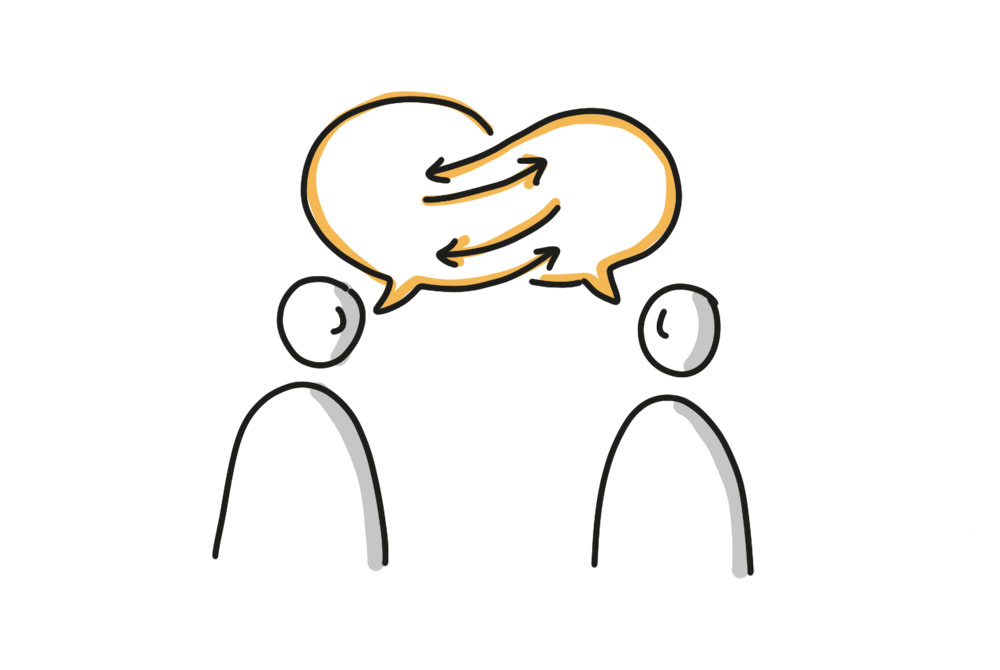 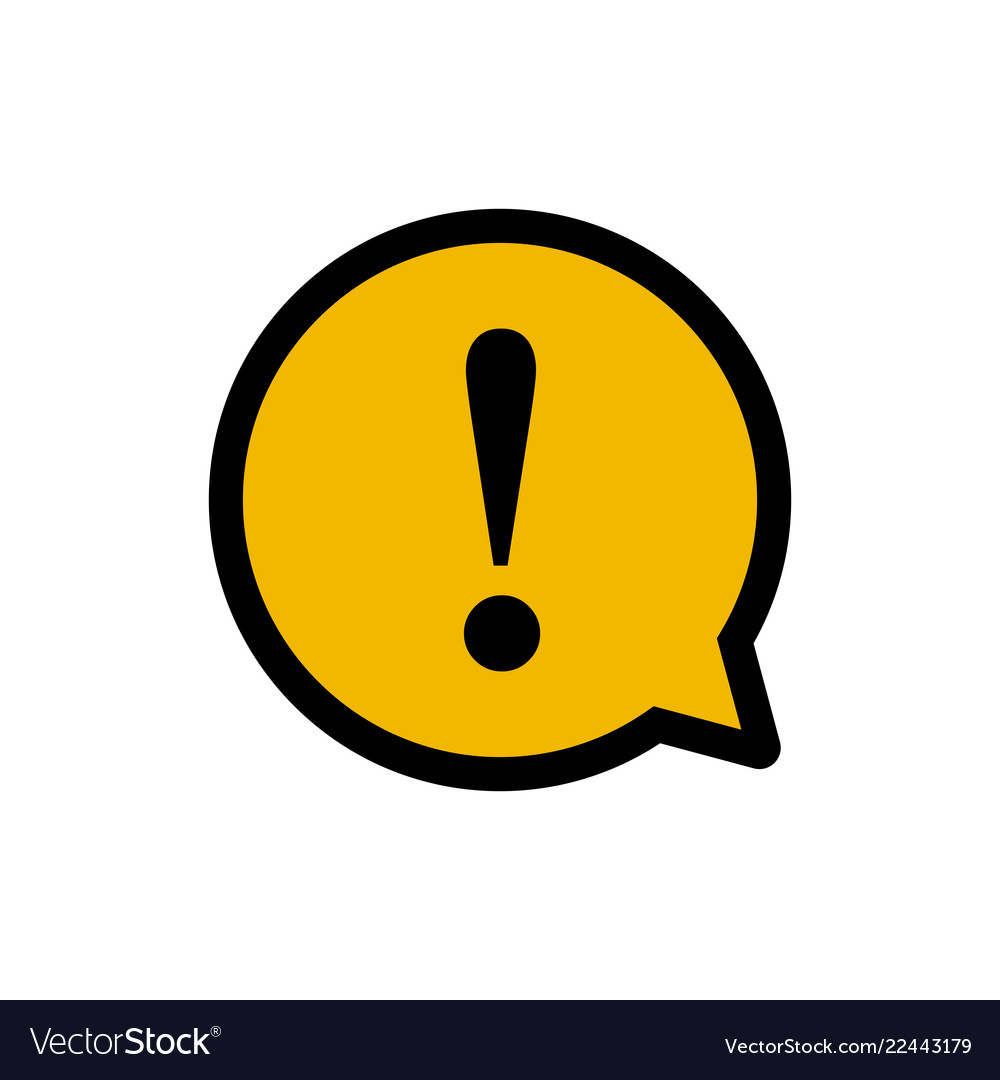 https://cdn5.vectorstock.com/i/1000x1000/31/79/attention-sign-icon-vector-22443179.jpg
https://www.npridik.de/wp-content/uploads/2016/06/konstruktiver-dialog-titel.jpg
Bundschuh, Winkler, 2014, 136
Anamnesegespräch:Erfragung
Besondere Lebensumstände
Entwicklungsverlauf im Zusammenhang mit dem Verhalten des Kindes
Sozialbezüge 
Persönlichkeit
Lebensgeschichte
Soziale Bezüge
Erlebnisse
Handlungen
Einstellungen
Wünsche (im allgemeinen oder in speziellen Bereichen)
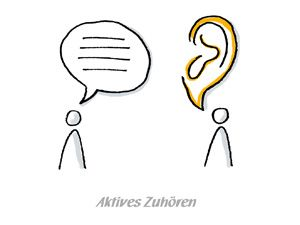 https://i.pinimg.com/474x/9a/3c/ae/9a3caec1655bbf54ae16623444be06a4.jpg
Bundschuh, Winkler, 2014, 137
Anamnesegespräch: Schwierigkeiten
Gefahr der subjektiven Verzerrung
Direkte Ansprache

Reaktion der Eltern auf Behinderung
„Lernbehinderung“ des Kindes fällt nicht auf
ungünstige Einstellungen ggü. Förderzentrum
Möglicherweise wenig Interesse an Entwicklung und Weiterbildung des Kindes (z.B. Zeitfaktor)
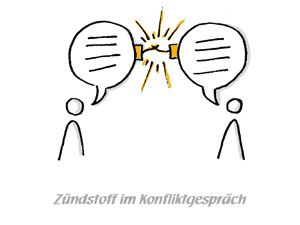 https://i.pinimg.com/474x/d9/35/7f/d9357f0682cbbac9122333fcb89c20cf.jpg
Bundschuh, Winkler, 2014, 137 u. 140
Anamnesegespräch: Problemvermeidung
Repressionsfreies (= antiautoritär) Gespräch in partnerschaftlicher Kommunikation und Atmosphäre 

(positive Wertschätzung/Verstehen)
https://www.npridik.de/wp-content/uploads/2021/01/gemeinsam-ideen-entwickeln-300x201.jpg
Bundschuh, Winkler, 2014, 140
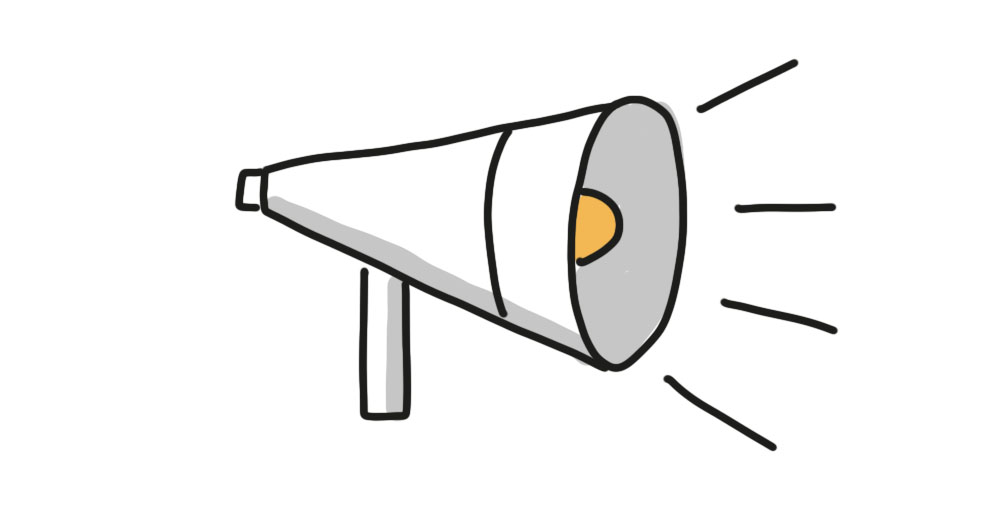 Gesprächsführung
Haltung (freundlich, wohlwollend, mitfühlend, reflektierend, partnerschaftlich)
Achtung, Akzeptanz, Empathie
Gespür für Grenzen
Verpflichtung zum Schweigen
Beratende Funktion
https://www.npridik.de/wp-content/uploads/2016/08/megafon.jpg
Bundschuh, Winkler, 2014, 143 u. 146f.
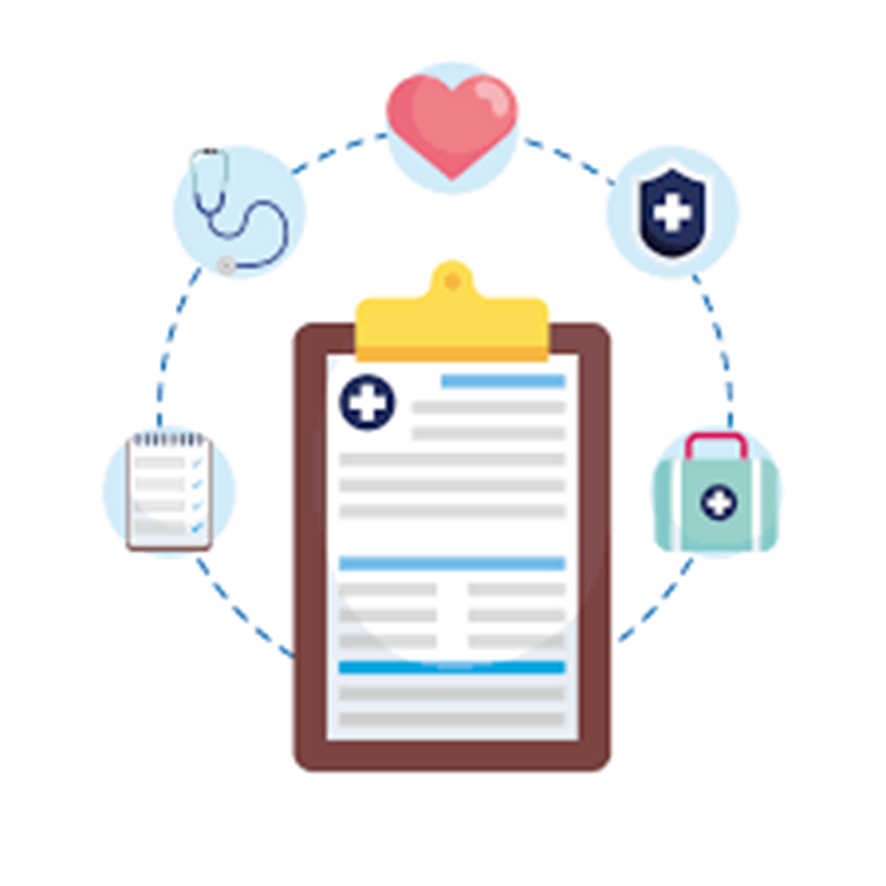 Anamnese: Hilfsmittel
Anamneseschemata
Z.B. nach L. Kemmler (1980): Anregung zu Problemkreisen
Anamnestische Fragebögen
Z.B. „Diagnostischer Elternfragebogen“ (DEF) von Dehmelt, Kuhnert, Zinn: Ausgangsbasis für Beratung
Z.B. „Pädagogischer Anamnese-Fragebogen“ von B.J. Trihas: Biografie, Bestandsaufnahme für nachschulische Fördermaßnahmen
Impulskatalog
Bundschuh, Winkler, 2014, 140ff.
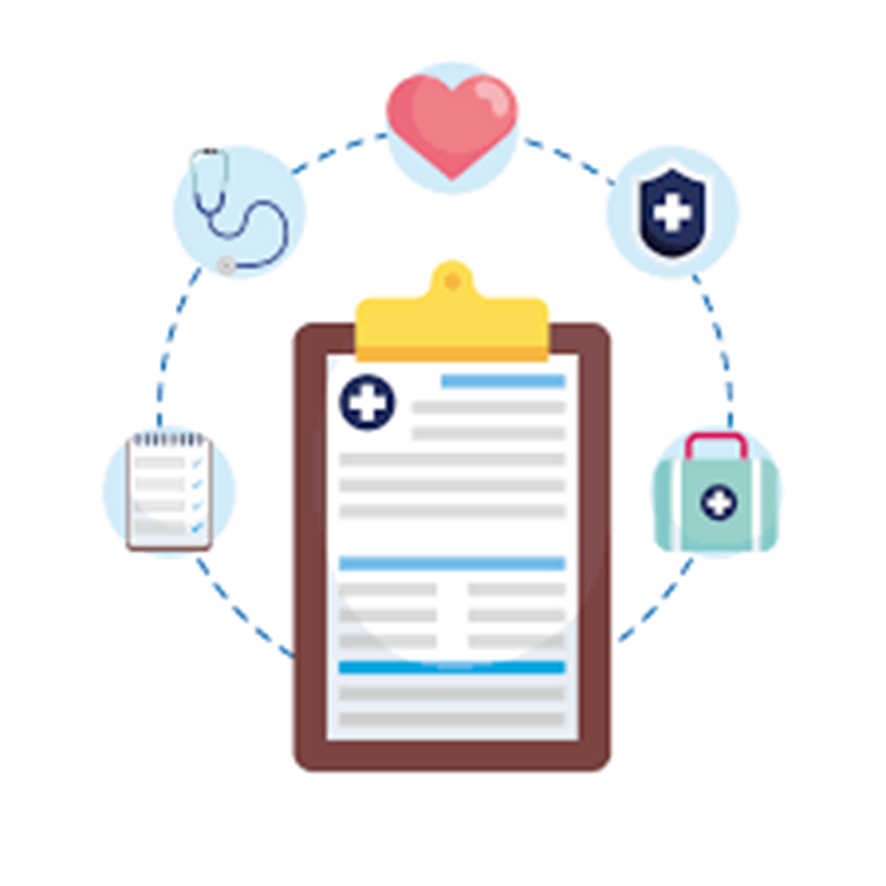 Anamneseschemata
Wo sind sie zu finden?

Meistens haben pädagogische Einrichtungen und Erziehungsberatungsstellen eigene Orientierungskataloge
Zahlreiche Anamnesebögen und -schemata in der Literatur
Fragebögen von Verlagen
Bundschuh, Winkler, 2014, 143
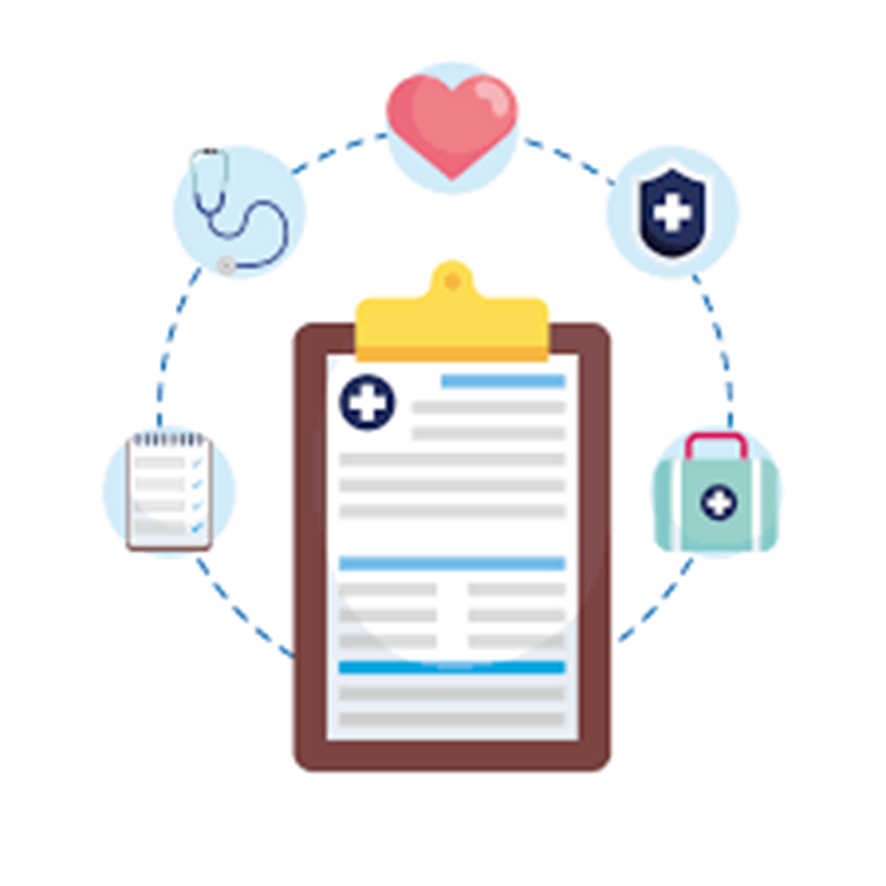 Anamneseschemata
Anamneseschema nach L. Kemmler (1980):
Grund der Vorstellung 
Wohnort und äußerer Lebensrahmen 
Krankheiten 
Biografie 
Familiensituation und Umweltbeziehungen
Familienanamnese 
Eindruck von der Mutter
…
Bundschuh, Winkler, 2014, 140f.
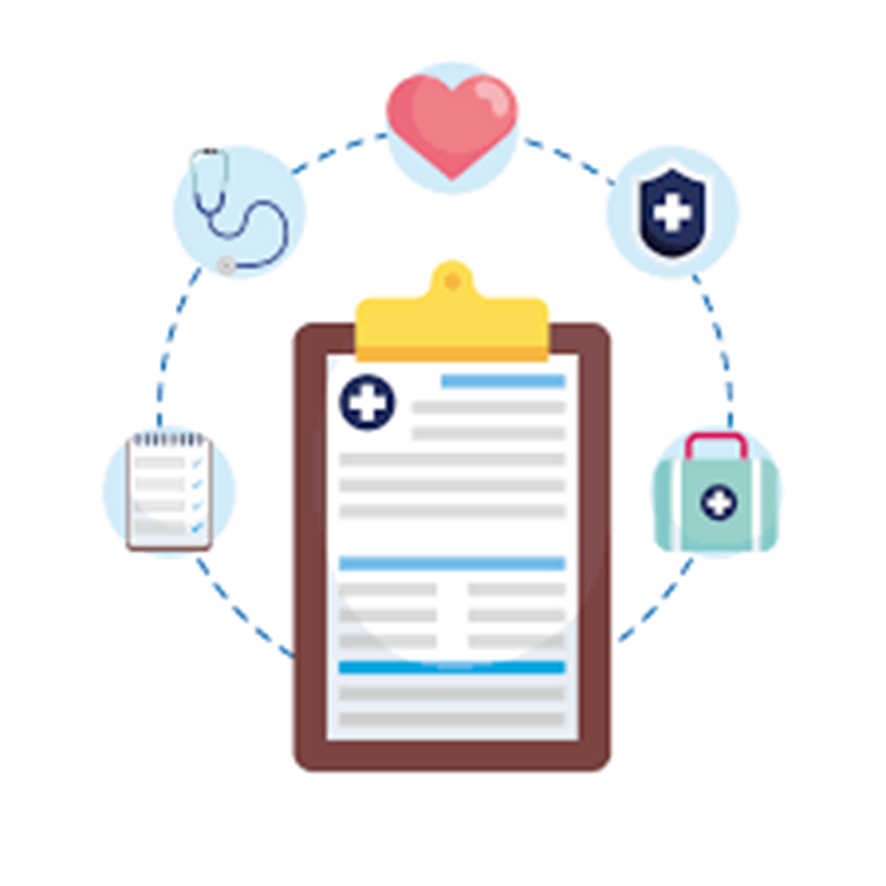 Anamnesebogen
Der Anamnesebogen der Arbeitsstelle Frühförderung Bayern (3. Sitzung, Material)
https://wuecampus2.uni-wuerzburg.de/moodle/mod/resource/view.php?id=1692863 (Buch S. 24 – 26)

Daut Volker Anamnese Leitfragen neu (3. Sitzung, Material)
https://wuecampus2.uni-wuerzburg.de/moodle/mod/resource/view.php?id=1692856
Arbeitsauftrag: 
5 Minuten Zeit
Einmal über beide drüber schauen
Welcher spricht euch mehr an und warum?
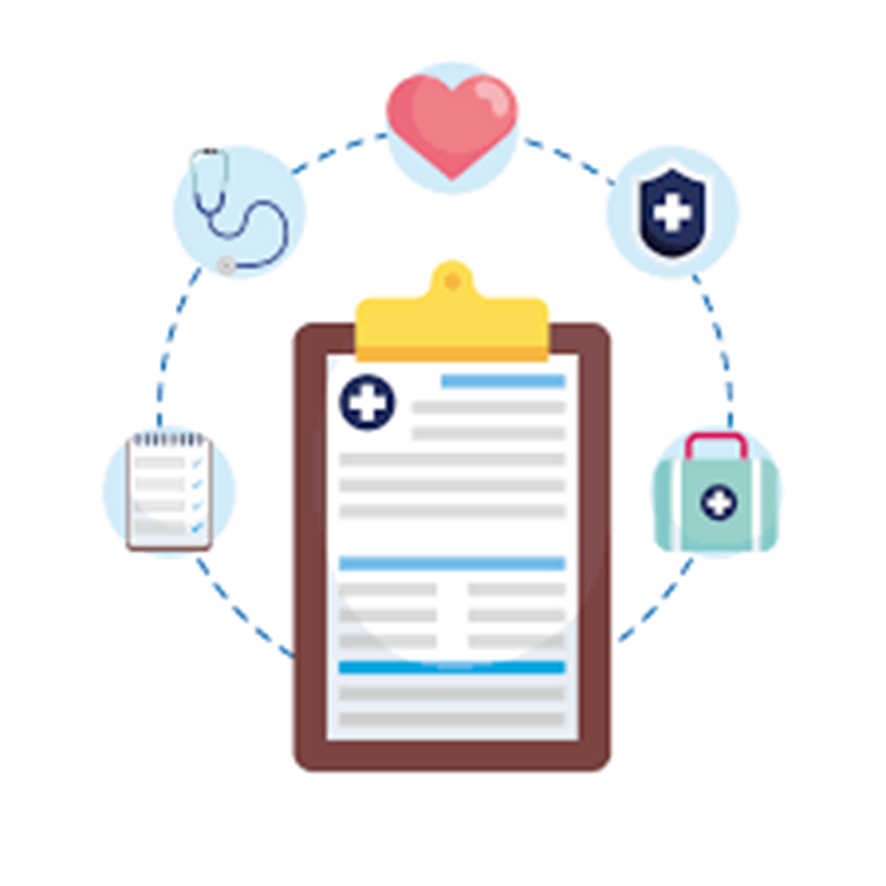 Impulskatalog
Mögliche Einstiegsimpulse:

Möchten Sie etwas über Ihr Kind erzählen? 
Berichten Sie etwas über Ihr Kind! 
Welches Problem hat ihr Kind?
Bundschuh, Winkler, 2014, 143
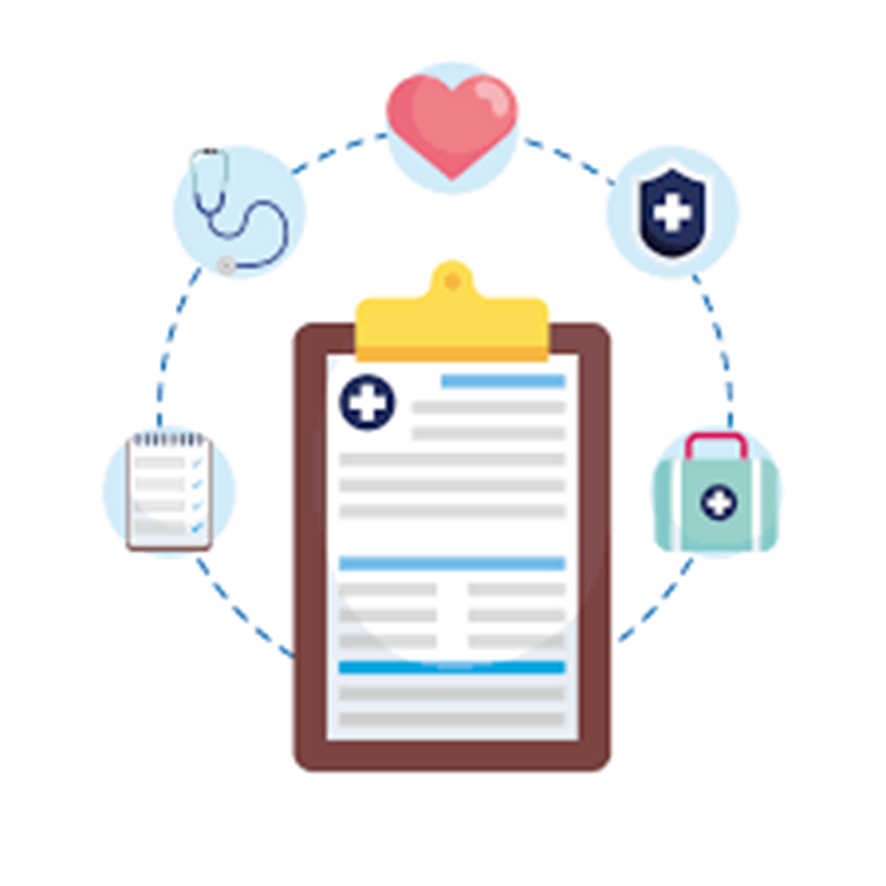 Impulskatalog
1 Ätiologie und Erscheinung
1.1 Worin besteht die Problematik/Auffälligkeit/Behinderung Ihres 
Kindes?
1.2 Ätiologie (prä-, peri-, postnatal…);
1.3 Erscheinung (Phänomen: Besonders betroffene Bereiche, z. B. Sozialverhalten, Sprache, Motorik, autistische Verhaltensweisen…).
2 Einstellung
2.1 Wann (evtl. wie) wurde Ihnen die Auffälligkeit/Behinderung zum 
ersten Mal bewusst? (Evtl.: Wer hat darüber informiert, wie geschah 
dies?)
2.2 Erste Reaktion auf diese Nachricht.
2.3 Gegenwärtige Einstellung zum Kind (zur Behinderung des Kindes).
…
10.3 Evtl. noch Fragen nach besonderen Problemen in der Familie (Erziehung durch Stiefvater, -mutter, Fehlen eines Elternteils, Fürsorgeerziehung, Beeinträchtigung der Eltern…).
10.4 Wohnverhältnisse (Größe, eigenes Zimmer, Spielplatz, Garten…).
Bundschuh, Winkler, 2014, 143ff.
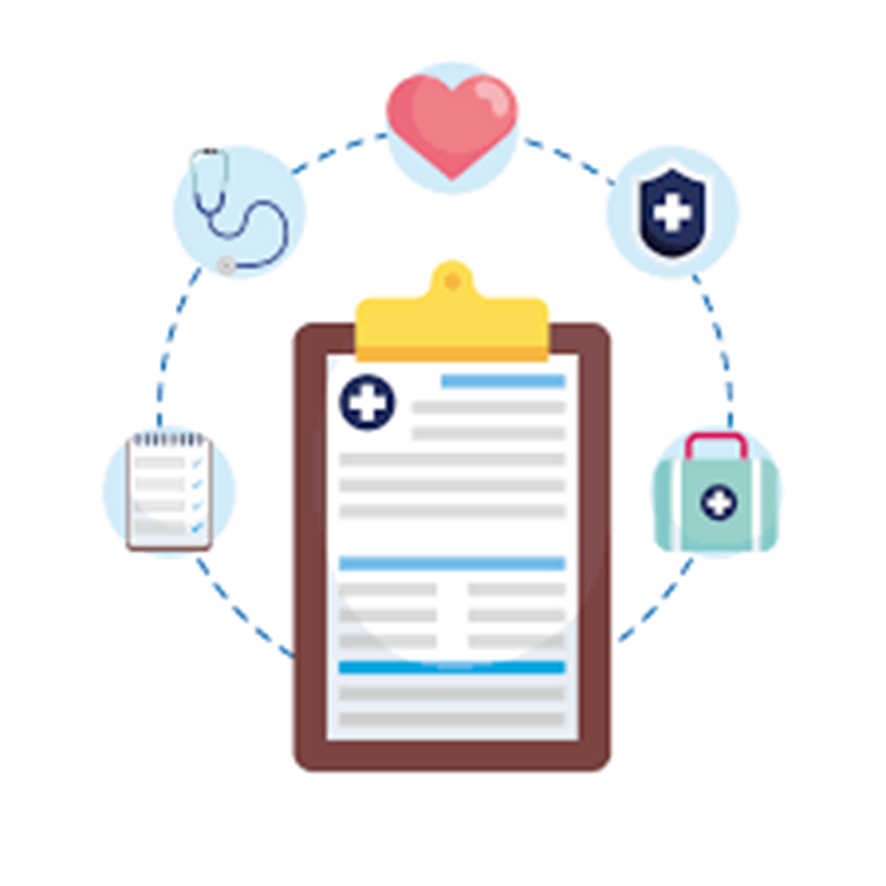 Anamnese
„Die Anamnese ist keine objektivierende (natur-)wissenschaftliche Informationsgewinnung, sondern, erkenntnistheoretisch betrachtet ein sinnverstehender und sinnstiftender Prozess zwischen (mindestens) zwei Subjekten, die beide sinnmächtig sind und das Gespräch und seine Bedeutung erzeugen.“
Naagl, Höck, 2009, 27
Ihr seid dran!
Was ist hängen geblieben?

Kahoot-Code: 37887
https://www.npridik.de/wp-content/uploads/2016/03/lupe.jpg
Bewegungspause
https://www.youtube.com/watch?v=CZ6b5HvyIIY
Kind-Umwelt-Analyse
Kind-Umfeld-Analyse
= „strukturiert feldtheoretische Betrachtung des Schülers bzw. der Schülerin in seinem/ihrem Lebensraum, strebt das Ableiten von personen- und umfeldbezogenen Fördermaßnahmen an. Diese sollen für eine gelingende Prävention, Intervention oder Rehabilitation in und außerhalb der Schule eingesetzt werden.“
https://encrypted-tbn0.gstatic.com/images?q=tbn:ANd9GcRchkxm2Gc4WXAvLWJnAtLLVHREhmrQBIT1tg&usqp=CAU
Alber et.al., 2018, 20
„Der Begriff beschreibt ein Verfahren, ein systemisches Werkzeug, mit dem der öko-systemische Förderzusammenhang analysiert und zugleich aktiviert werden kann. Genaugenommen ist es ein Leitfaden mit Fragen und eine Art Anleitung, wer sich ebenenübergreifend in einem Team mit diesen Fragen befassen soll. Ein systemisches Werkzeug zeichnet sich ganz allgemein dadurch aus, dass es die eigendynamische Wechselbeziehung zwischen verschiedenen Ebenen eines Systems zu modellieren hilft, mindestens modellhaft abbilden kann.“
Kind-Umfeld-Analyse
Carle, 2001, 3
Kind-Umfeld-Analyse
Was?
Anamnese- und Förderinstrument im Rahmen einer sonderpädagogischen prozessgeleiteten Diagnostik 
Wofür? 
Verbesserung der Entwicklungsbedingungen in allen Lebensbereichen 
Wie? 
durch ökosystemischen Blick auf das gesamte Lebensumfeld und die Handlungsmöglichkeiten
https://encrypted-tbn0.gstatic.com/images?q=tbn:ANd9GcRchkxm2Gc4WXAvLWJnAtLLVHREhmrQBIT1tg&usqp=CAU
Alber et.al., 2018, 20f.
Merkmale der Kind-Umfeld-Analyse
Beteiligte: Kind, Eltern, Lehrpersonen, weitere Bezugspersonen 
Inhalt: Erhebung der Handlungsbedingungen des Kindes in seinen Bezugsfeldern 
Ziel: Nicht anamnestisch rückwärtsgewandt interpretieren, sondern konkrete Verbesserungen finden und vereinbaren 
Ansatzpunkt: Nicht das Kind therapieren, sondern seine Entwicklungsbedingungen in den Umfeldern anpassen
Carle, 2001, 6
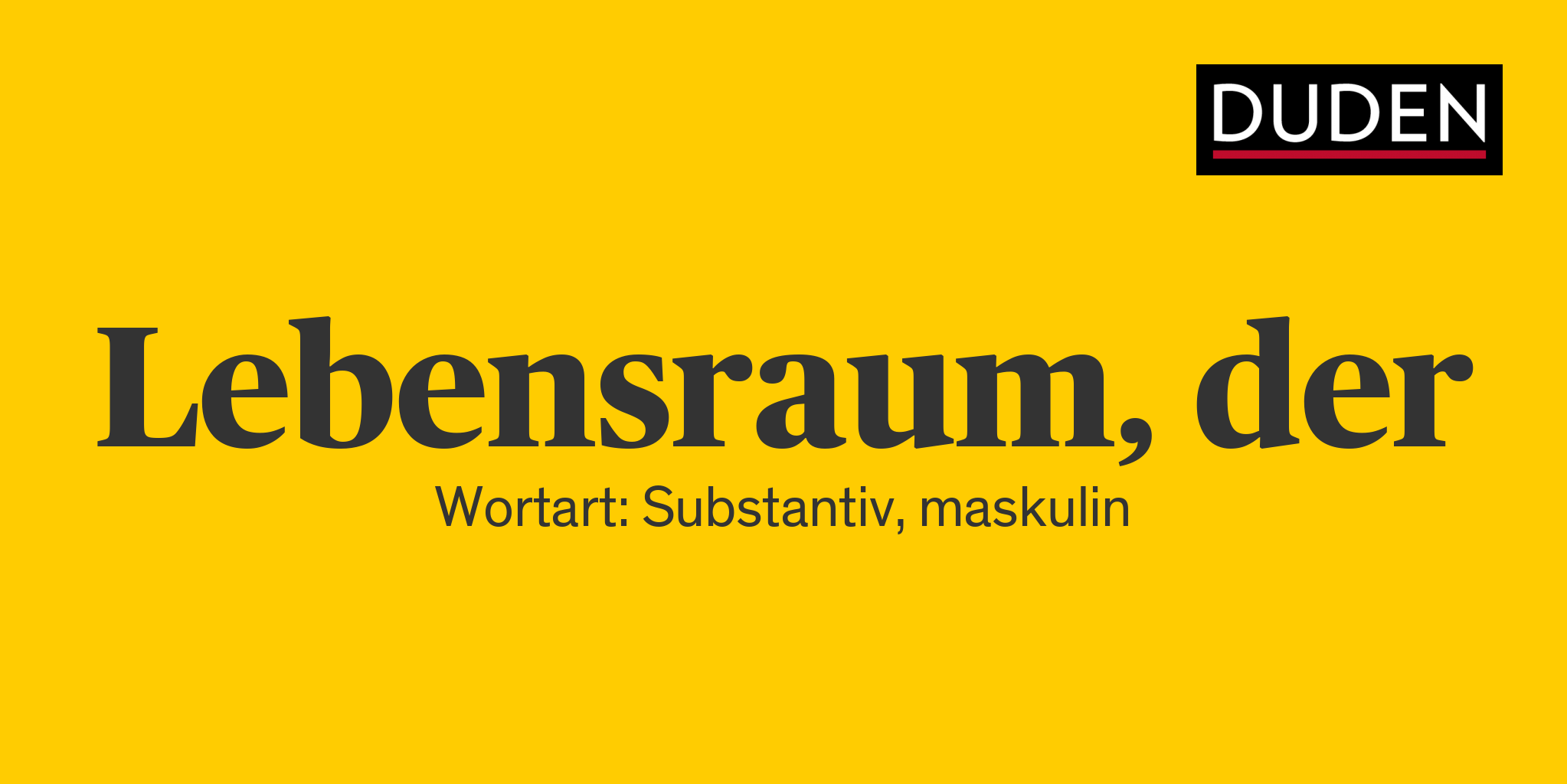 https://www.duden.de/og-image/88068.png
Der Lebensraum
als Grundlage der Kind-Umfeld-Analyse
besteht aus allen Faktoren, die sich unmittelbar auf das Verhalten einer Person auswirken 
Mensch wirkt durch sein Denken und Tätigsein als Element des Feldes,  nimmt aktiv Einfluss und wird beeinflusst
Person und Umwelt stehen in verschiedenen Wechselwirkungsverhältnissen
Alber et.al., 2018, 22
Wirkungsräume
Beispiel: Lebensraum eines Schülers
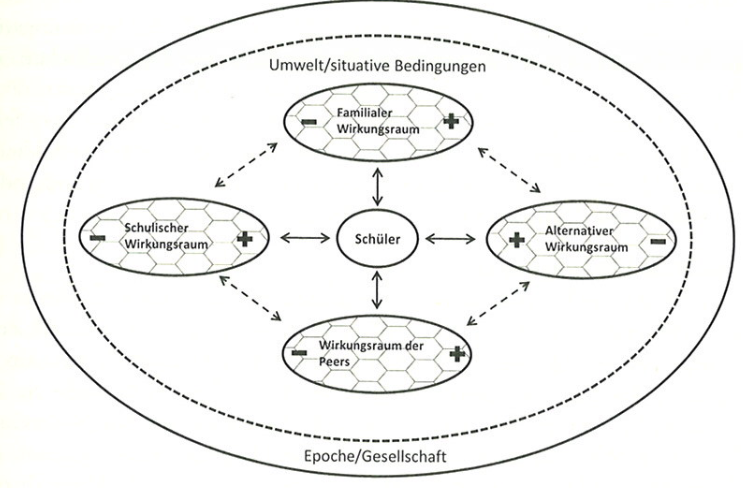 der familiale Wirkungsraum
der schulische Wirkungsraum
der Wirkungsraum der Peergroup 
der Alternative Wirkungsraum
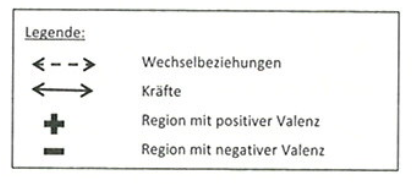 Alber et.al., 2018, 23
Familialer Wirkungsraum
Stellung in der Familie und in der Geschwisterreihe
Umfasst den engsten Familienkreis, sowie alle die Erziehung direkt beeinflussenden Personen (Patchwork)
Sozial-strukturelle Daten der Erziehungsberechtigten
Sozio-ökonomische Situation der Familie
Räumliche Wohngegebenheiten
Finanzielle Ressourcen 

Wirkfaktoren Beziehungen und Bindung zwischen Familienmitgliedern sind prägend für die Persönlichkeitsentwicklung der SuS.
Alber et.al., 2018, 24
Schulischer Wirkungsraum
Wissensvermittlung und knüpfen von sozialen Kontakten
Untergliedert in verschiedene personelle und strukturelle Bereiche
(positive und negative Valenzen)

SuS stoßen beim Umsetzen von Absichten auf Barrieren, können diese nicht überwunden werden, kann es dazu kommen, dass die SuS keinen Zugang mehr zu bestimmten Regionen (z.B. Unterrichtsinhalt) finden und dem schulischen Wirkungsraum entgleiten
Alber et.al., 2018, 24
Wirkungsraum der Peergroup
Halt, Orientierung, Freundschaft als entscheidende Rolle bei der Herausbildung von Haltungen und Einstellungen
Bei mangelndem positivem Kontakt zu Mit-SuS: innerer Rückzug, (relativ) freiwillige Isolation

Bei fehlender Anbindung zu schulischen Peergroups: 
Orientierung an außerschulischen Bezugsgruppen
Alber et.al., 2018, 25
Alternativer Wirkungsraum
Bereiche, in denen sich Heranwachsende aufhalten, die sich nicht in Abhängigkeit zu anderen Wirkungsräumen befinden (z.B. Bahnhöfe, Kaufhäuser, Spielotheken, Waldsee, Dachboden)
Hohen Anforderungscharakter: Kinder/Jugendliche fühlen sich zu ihnen hingezogen, empfinden die Aktivitäten als attraktiv

Analyse: welche attraktiven Elemente weist der alternative Raum auf, welche Bedürfnisse und Motivationen lassen sich für die Heranwachsenden ableiten

Inwieweit sind Alternative Räume „Übergangsräume“ für unerlaubte Tätigkeiten z.B. rauchen?
Alber et.al., 2018, 25
Weitere Wirkungsräume
Die Gesellschaft (Werte, Normen, Erwartungen)
 Die situativen Bedingungen (physische, psychische Gegebenheiten)
 Barrieren und Konflikte
Alber et.al., 2018, 25ff.
Beispiel Tim:
Schulwechsel wegen Umzug der Familie 
Kann keine Beziehung zu seinen neuen Mitschülern aufbauen 
Wird von gemeinsamen Aktivitäten ausgeschlossen 
Fühlt sich unverstanden 
Scheinbar einzige Freude sind Computerspiele 
Verlässt die Schule, um Computerspiele zu spielen 
-> driftet weg vom schulischen Wirkungsraum hin zum Alternativen Wirkungsraum
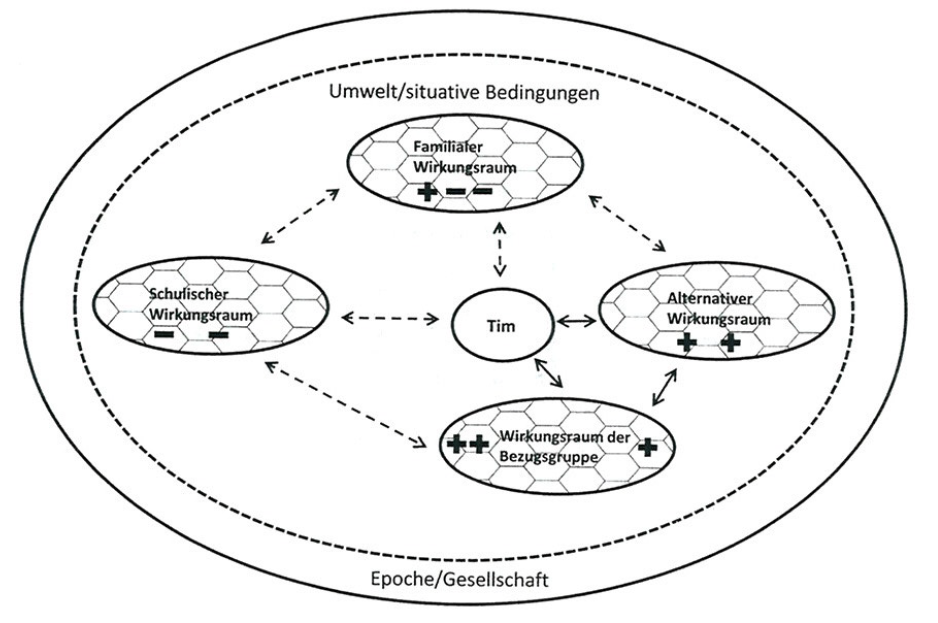 Alber et.al., 2018, 29ff.
„Der Begriff beschreibt ein Verfahren, ein systemisches Werkzeug, mit dem der öko-systemische Förderzusammenhang analysiert und zugleich aktiviert werden kann. Genaugenommen ist es ein Leitfaden mit Fragen und eine Art Anleitung, wer sich ebenenübergreifend in einem Team mit diesen Fragen befassen soll. Ein systemisches Werkzeug zeichnet sich ganz allgemein dadurch aus, dass es die eigendynamische Wechselbeziehung zwischen verschiedenen Ebenen eines Systems zu modellieren hilft, mindestens modellhaft abbilden kann.“
Kind-Umfeld-Analyse
Carle, 2001, 3
Materialien
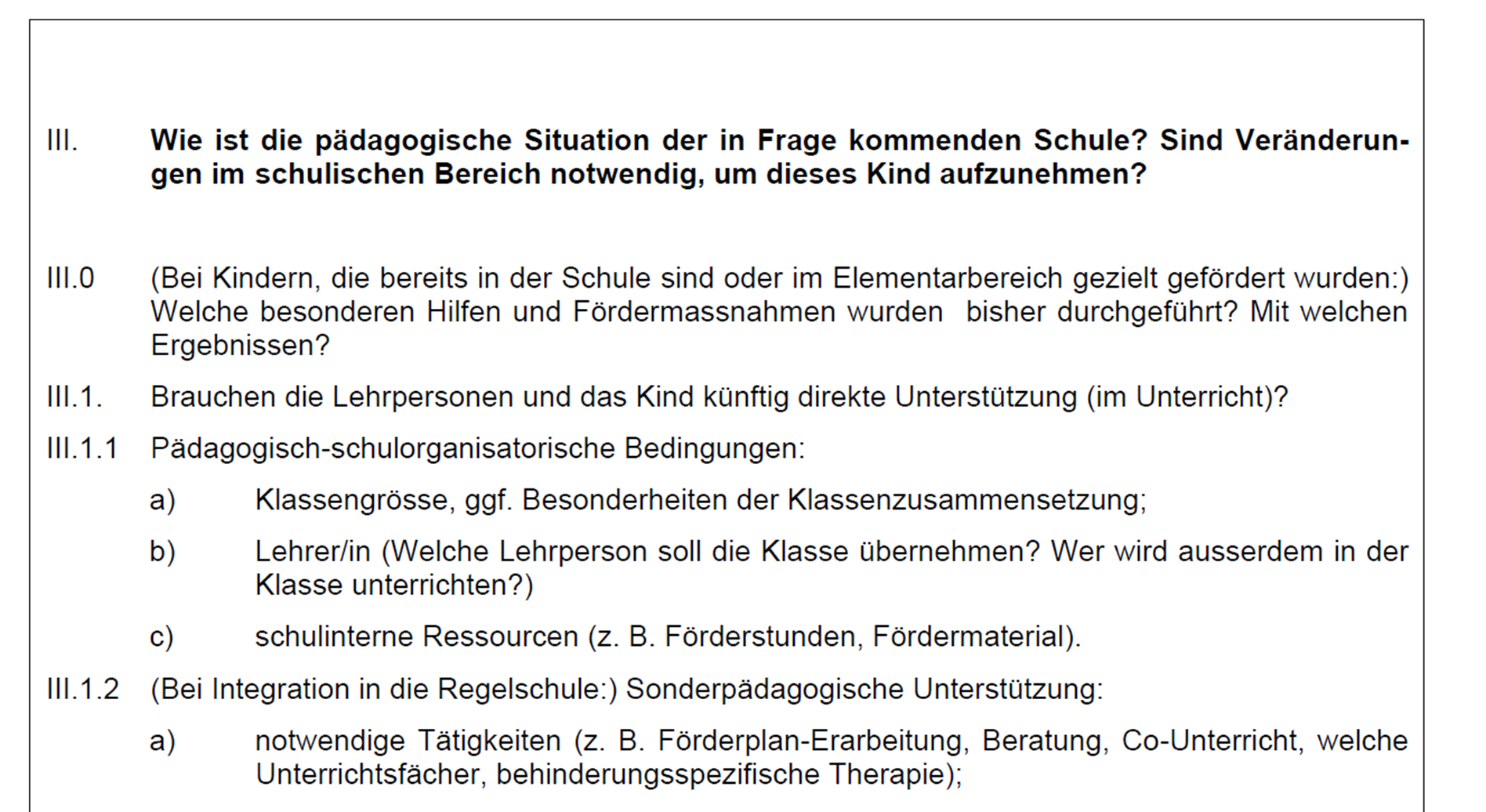 Projektgruppe IBS, 2001, 1ff.
Hinweise zur Gesprächsführung
Die Kunst des richtigen Fragens
Verschiedene Fragetypen:
Funktionale Fragen (um Gespräch zu steuern oder zu lenken) 
Kontakt- und Einleitungsfragen („das Eis brechen“, „nicht gleich  mit der Tür ins Haus fallen“)
Übergangsfragen (führen von Randfragen Stück für Stück zum Kern des Gesprächs) 
Kontrollfragen ( Unklarheiten/ Widersprüche werden beseitigt, sehr heikel, als eigenes Nicht-verstehen formulieren) 
Formale Fragen (um Antwortart zu beeinflussen) 
offene Fragen („Wie verbringen Sie Ihre Freizeit?“) vs. geschlossene Fragen („Treiben Sie in Ihrer Freizeit viel Sport?“)
Direkte (Arbeitszufriedenheit) vs. Indirekte Frage (Beschreibung Arbeit und Arbeitsplatz) 
Zirkuläre Fragen („Was macht die Mama, wenn der Papa….?“) 
Suggestivfrage („Meinen Sie nicht auch, dass…“, ….., oder was meinen Sie?“)
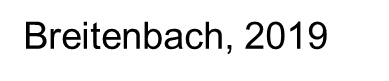 Grundregeln/ Vorschläge für das Formulieren von Fragen
Einfache Formulierungen wählen 
Kurze Sätze bilden (alles wird verstanden, kann gut beantwortet werden, keine Verunsicherung) 
Eindeutige Formulierungen suchen (auf Doppelfragen, doppelte Verneinungen, Entweder- oder Formulierungen etc. verzichten)  
Komplexe Sachverhalte in Einzelfragen zerlegen
An die Erfahrung des Probanden anknüpfen (nach konkreten Ereignissen fragen)
Breitenbach, 2019
Literaturverzeichnis
Alber, J. Kaiser, S. Schulze, G. (2018): Die Person-Umfeld-Analyse in der Sonder- und Rehabilitationspädagogik. Bad Heilbrunn: Julius Klinkhardt.
Bergeest, H. Boenisch, J. Daut, V. (2015): Körperbehindertenpädagogik. Grundlagen – Förderung – Inklusion. 5. Auflage. Bad Heilbrunn: Julius Klinkhardt.
Buholzer, A. (2006): Förderdiagnostisches Sehen, Denken und Handeln. Grundlagen, Erfassungsmodell und Hilfsmittel. 2. Auflage. Luzern: Comenius Verlag.
Breitenbach, E. (2019): Elterngespräche gekonnt führen: Die Kunst des richtigen Fragens. Online unter: https://www.praxis-foerderdiagnostik.de/elterngespraeche-gekonnt-fuehren-die-kunst-des-richtigen-fragens/, zuletzt aufgerufen am 29.04.2021.
Bundschuh, K. Winkler, Ch. (2014): Einführung in die Sonderpädagogische Diagnostik. 8. Auflage. München Basel: Ernst Reinhardt Verlag.
Carle, U. (o.D.): Kind-Umfeld-Diagnose zwischen schulischem Handwerkszeug und qualitativem Forschungsprozess. In: Friebertshäuser B., Prengel A. (Hrsg.): Handbuch qualitativer Forschungsmethoden der Erziehungswissenschaft. Einheim: Juventa 1997 S.711-730. 
Carle, U. (2001): Kind-Umfeld-Analyse als Werkzeug für die Unterrichtsplanung. Online unter: https://www.ganztaegig-lernen.de/media/material/kindumfeldanalyse.pdf, zuletzt aufgerufen am 29.04.20221.
Naggl, M. Höck, S. (2009): Der Anamnesebogen der Arbeitsstelle Frühförderung Bayern. Ernst Reinhardt Verlag.
Projektgruppe IBS (Integration behinderter Schüler/innen) in der Fachrichtung Erziehungswissenschaft, U. d. S. (2001.): Leitfaden zur Kind-Umfeld-Diagnose von sonderpädagogischem Förderbedarf im Schulalter. In: W. Mutzeck (Ed.): Förderdiagnostik: Konzepte und Methoden, S.22-24. Weinheim und Basel: Beltz.
Bilderverzeichnis
https://i.pinimg.com/474x/93/4b/8c/934b8c52f3e62a7e7826de0d7a274d72.jpg
https://deutsch-vielspass.com/wp-content/uploads/2020/02/cefv.jpg
https://encrypted-tbn0.gstatic.com/images?q=tbn:ANd9GcQv-FkUMqpY70Tygp0dR9UZ82cX6lpW8rdaBQ&usqp=CAU
https://www.npridik.de/wp-content/uploads/2016/06/konstruktiver-dialog-titel.jpg
https://i.pinimg.com/474x/d9/35/7f/d9357f0682cbbac9122333fcb89c20cf.jpg
https://i.pinimg.com/474x/9a/3c/ae/9a3caec1655bbf54ae16623444be06a4.jpg
https://cdn5.vectorstock.com/i/1000x1000/31/79/attention-sign-icon-vector-22443179.jpg
https://www.npridik.de/wp-content/uploads/2016/08/megafon.jpg
https://www.npridik.de/wp-content/uploads/2016/03/lupe.jpg
https://encrypted-tbn0.gstatic.com/images?q=tbn:ANd9GcRchkxm2Gc4WXAvLWJnAtLLVHREhmrQBIT1tg&usqp=CAU
https://www.duden.de/og-image/88068.png